西咸新区建设工程规划条件核实公示牌
工程概况
       
       项目位于宁泰路以东，征和七路以南，沣润东路以北，太安路以西。前期手续齐全，项目共建设12栋建筑，其中10栋住宅，2栋配套公建及地下车库
设计单位：洲宇设计集团股份有限公司
建设单位：西安智晟达置业有限公司

公示说明
    
       本次申请规划条件核实范围：2#-3#楼、5#-10#楼、13集中配套楼，2#、3#、5#、6#楼裙房底商、住宅相应地下室，实测总建筑面积90366.248㎡，其中地上建筑面积84220.776㎡，地下建筑面积6145.472㎡，当前计容累进误差符合规范要求。
其他情况如下：
    ①1#、11#住宅楼，12#社区服务楼、项目室外布置（含绿化，地面车位）、剩余地下车库（含地下车位）在后续进行规划条件核实。
    ②项目室外布置调整（详见对比图），东南侧地库退用地界线距离实测为4.1m（符合规范退距要求）。
注：本公示仅供规划管理使用
本次验收范围（绿色区域）
室外布置对比图
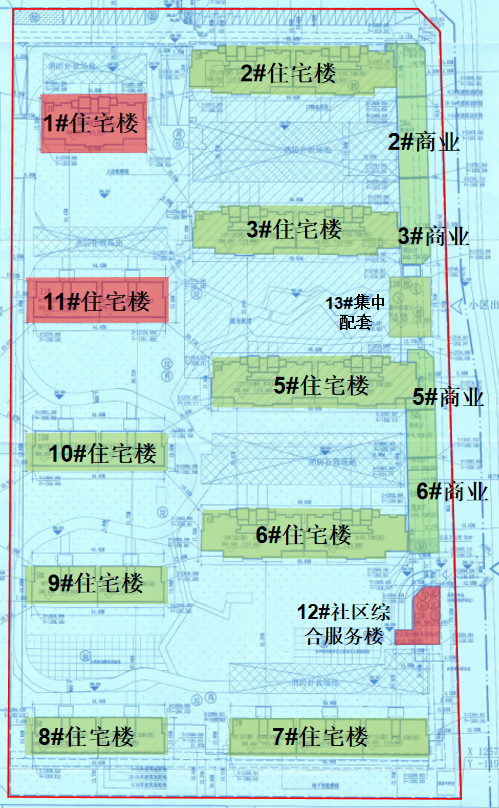 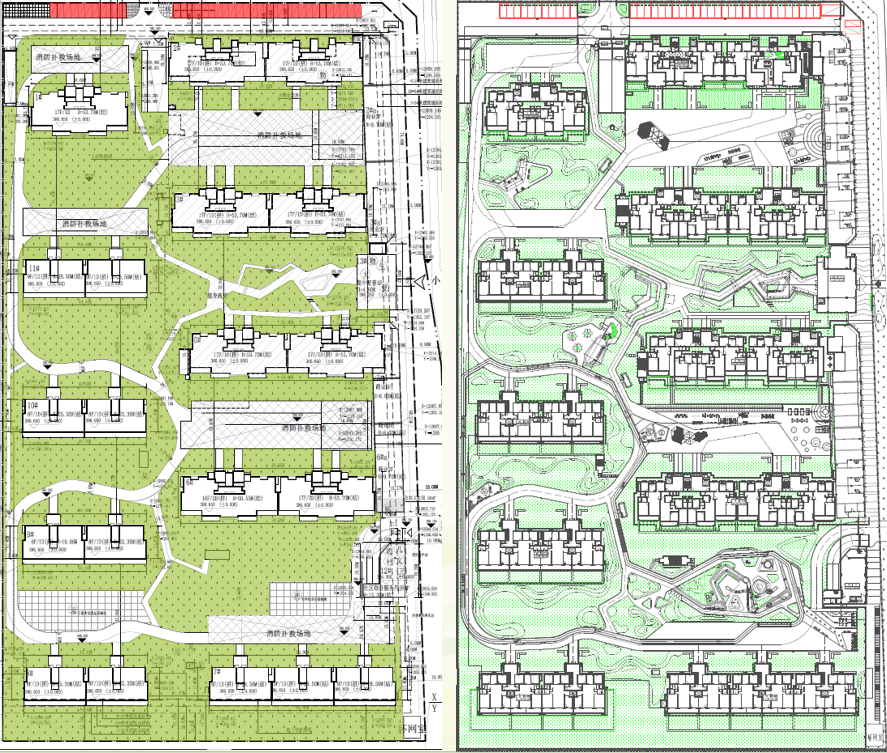 中南上悦城四期项目
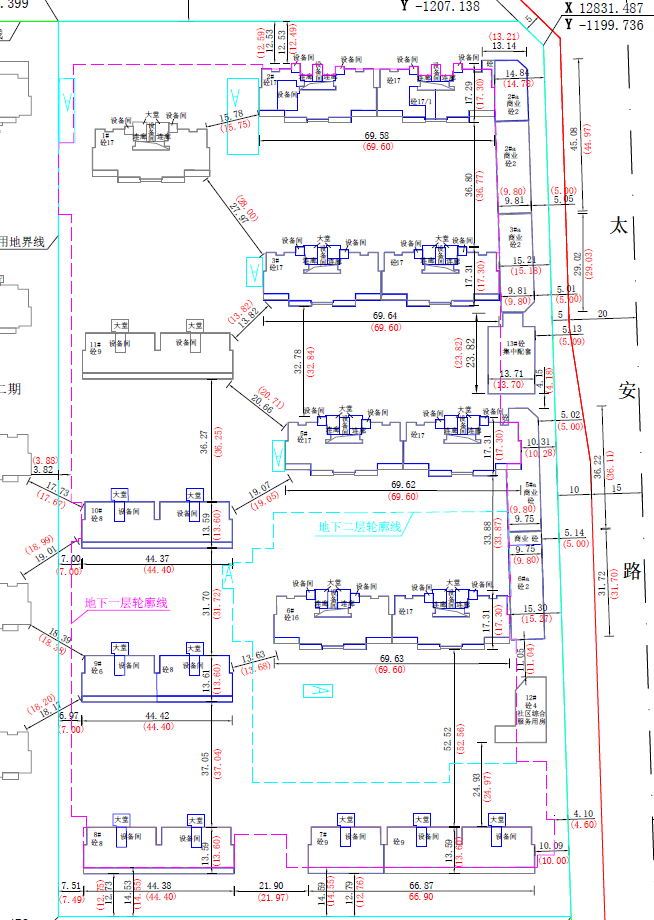 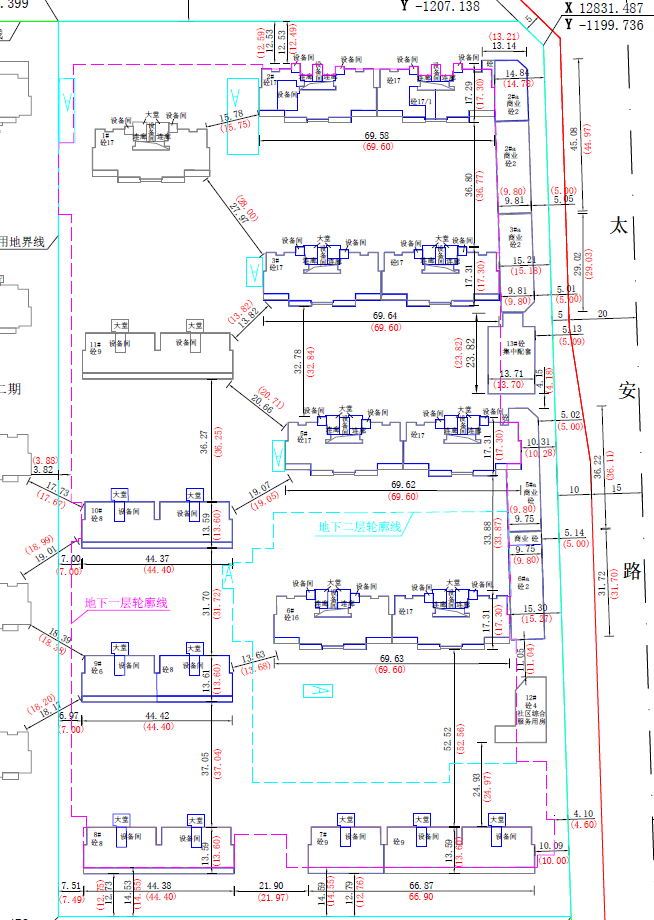 ②项目室外布置调整（详见对比图），东南侧地库退用地界线距离实测为4.1m（符合规范退距要求）。
咨询电话：西咸新区自然资源和规划局（沣东）工作部    029-89108001/ 029-84510430 
                  沣东新城开发建设部   029-84532021
通讯地址：沣东城市广场8号楼三层、5号楼1层
公示日期：2024年5月23日－2024年5月31日（7个工作日）
公示要求：1、公示牌应置于主要路段显眼位置；
                  2、公示牌公示期间不得随意撤销、涂改。